ГБДОУ ЦРР-детский сад №60
Красносельского района Санкт-Петербурга
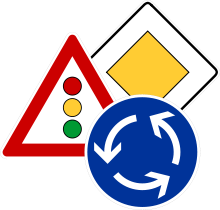 Воспитатель:
                    Иванова Яна Владимировна
Пешеходный переход
Здесь наземный переход,
Ходит целый день народ.
Ты, водитель, не грусти,
Пешехода пропусти!
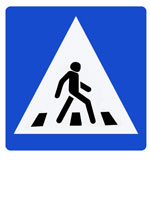 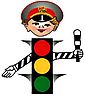 Подземный переход
Знает каждый пешеход
Про подземный этот ход.
Город он не украшает,
Но машинам не мешает!
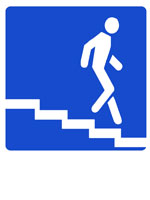 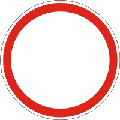 Движение запрещено
Этот знак ну очень строгий,
Коль стоит он на дороге.
Говорит он нам: "Друзья,
Ездить здесь совсем нельзя!"
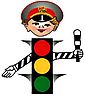 Знак "Въезд запрещен":
Знак водителей стращает,
 Въезд машинам запрещает!
 Не пытайтесь сгоряча
 Ехать мимо кирпича!
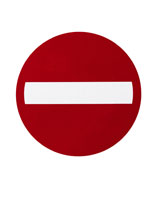 Место остановки автобуса, троллейбуса, трамвая
В этом месте пешеход
Терпеливо транспорт ждет.
Он пешком устал шагать,
Хочет пассажиром стать.
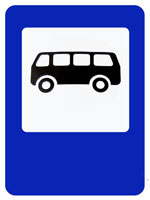 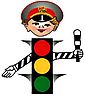 Место стоянки
Коль водитель вышел весь,
Ставит он машину здесь,
Чтоб, не нужная ему,
Не мешала никому.
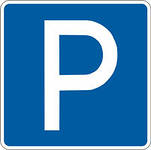 Движение пешеходов запрещено
В дождь и в ясную погоду
Здесь не ходят пешеходы.
Говорит им знак одно:
"Вам ходить запрещено!"
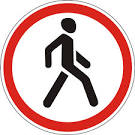 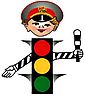 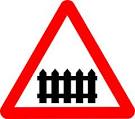 Железнодорожный переезд
Не один здесь знак, а много:
Здесь железная дорога!
Рельсы, шпалы и пути –
С электричкой не шути.
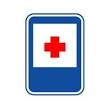 Знак "Пункт первой медицинской помощи"
 
Если кто сломает ногу,
 Здесь врачи всегда помогут.
 Помощь первую окажут,
 Где лечиться дальше, скажут.
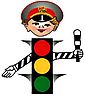 Знак "Больница"
 
Если нужно вам лечиться,
 Знак подскажет, где больница.
 Сто серьезных докторов
 Там вам скажут: "Будь здоров!"
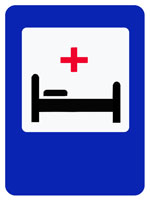 Знак "Автозаправочная станция":
 
Не доедешь без бензина
 До кафе и магазина.
 Этот знак вам скажет звонко:
 "Рядышком бензоколонка!"
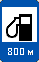 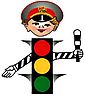 Знак "Телефон":
 
Если нужно дозвониться
 Хоть домой, хоть за границу,
 Знак поможет, скажет он,
 Где искать вам телефон!
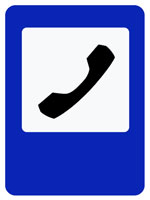 Знак "Пункт питания"
 
Коли вам нужна еда,
 То пожалуйте сюда.
 Эй, шофер, внимание!
 Скоро пункт питания!
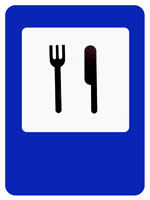 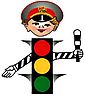 Знак "Техобслуживание"
 
Ай-ай-ай! Какая жалость!
 Что-то вдруг у нас сломалось.
 Знак нам этот говорит:
 "Здесь машинный Айболит!"
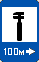 Покажи знак
 «Пешеходный переход»
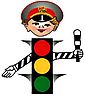 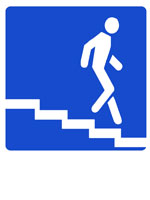 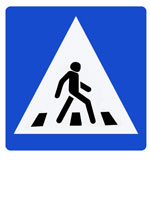 Покажи знак 
«Въезд запрещен»
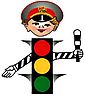 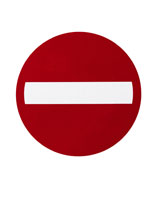 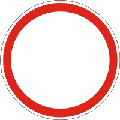 Покажи знак «Автозаправочная станция»
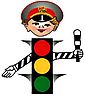 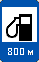 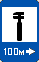 Посреди дороги дети,
Мы всегда за них в ответе.
Чтоб не плакал их родитель,
Будь внимательней, водитель!
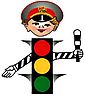 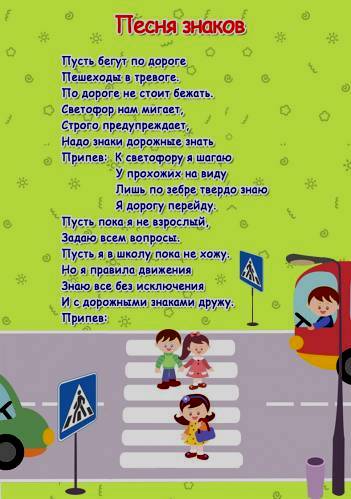 СПАСИБО
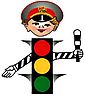 ЗА ВНИМАНИЕ!
В презентации использованы  следующие интернет – ресурсы:
Картинка первого слайда http://900igr.net/thumbi/okruzhajuschij-mir/Znaki/0001-001-Znaki-dorozhnogo-dvizhenija.jpg
Знак  «Автобусная остановка» http://maminsite.ru/school.files/school18/avt_sm.jpg
Знак «Пешеходный переход» http://maminsite.ru/school.files/school18/perehod_sm.jpg
Знак «Подземный переход» http://maminsite.ru/school.files/school18/podzem-perehod.sm.jpg
Знак «Телефон» http://maminsite.ru/school.files/school18/tel._sm.jpg
 Знак «Больница» http://maminsite.ru/school.files/school18/med_sm.jpg
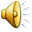 Знак «Въезд запрещен» http://maminsite.ru/school.files/school18/kirpich_sm.jpg
Знак «Пункт питания» http://maminsite.ru/school.files/school18/pit_sm.jpg
Знак «Пункт первой медицинской помощи»   http://900igr.net/thumbi/okruzhajuschij-mir/Znaki/0015-020-Punkt-pervoj-meditsinskoj-pomoschi.jpg
Светофорик  http://900igr.net/thumbi/okruzhajuschij-mir/Znaki/0017-023-Nam-neobkhodimy.jpg
Знак «Автозаправочная станция» http://www.vodish.ru/i/_/sign/7.3.gif
Знак «Техобслуживание»  http://www.vodish.ru/i/_/sign/7.4.gif
Знак «Движение запрещено» https://encrypted-tbn1.gstatic.com/images?q=tbn:ANd9GcSDo3rrhaXWJ6Vj_B1UFXSbj7ZEUKjzgjIgD4r-lB3FZl-yYHoiPkmDCsd5
Знак «Движение пешеходов  запрещено»     https://encrypted-tbn0.gstatic.com/images?q=tbn:ANd9GcTXLmVRjZeBIFR4VyWCRaD_BMw4vBDIibjfV0mW2lrMhGvvlfZi7DAuvTjbUg
 Знак «Железнодорожный переезд» https://encrypted-tbn3.gstatic.com/images?q=tbn:ANd9GcTEJnBY-H-Odr6rQ-I7aKD7RteYelIVjOwWNtQfo-yc_Az5D_-1IRoq9d5Q
Песня знаков http://www.detkityumen.ru/uploads/wys/Image/07(6).jpg